Semana 1  grado Primero
Como refuerzo a temas vistos quienes  tienen acceso a Internet  pueden ven video  corto sobre máquinas en:  https://www.youtube.com/watch?v=Ak3M5tFro_I
Algunas partes internas del computador:  https://www.youtube.com/watch?v=xaunkTpylEw
Semana 1 grado Primero
Como refuerzo a temas vistos quienes  tienen acceso a Internet  pueden ven video  corto sobre máquinas en:  https://www.youtube.com/watch?v=Ak3M5tFro_I
Algunas partes internas del computador:  https://www.youtube.com/watch?v=xaunkTpylEw
Memoria RAM
Memoria RAM
Disco duro
Disco duro
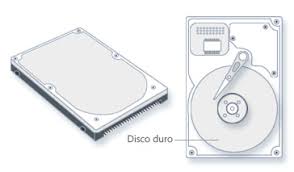 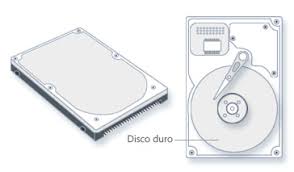 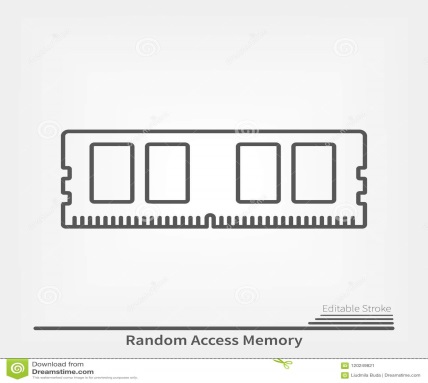 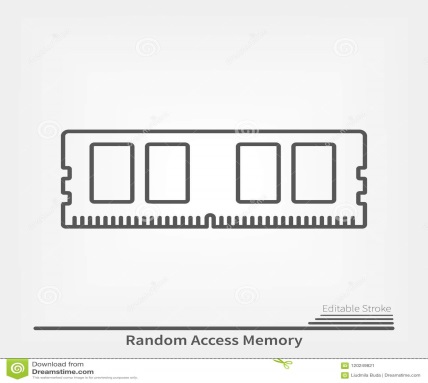 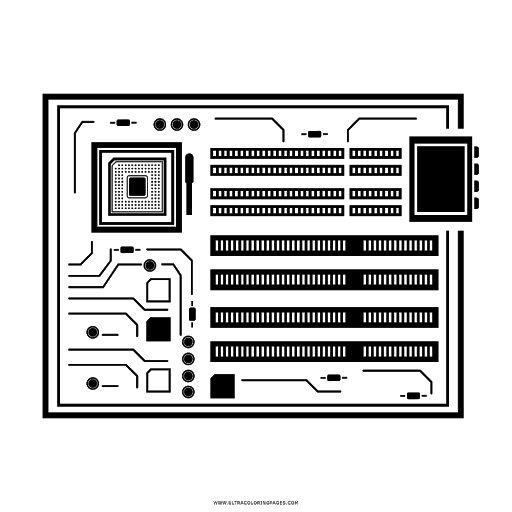 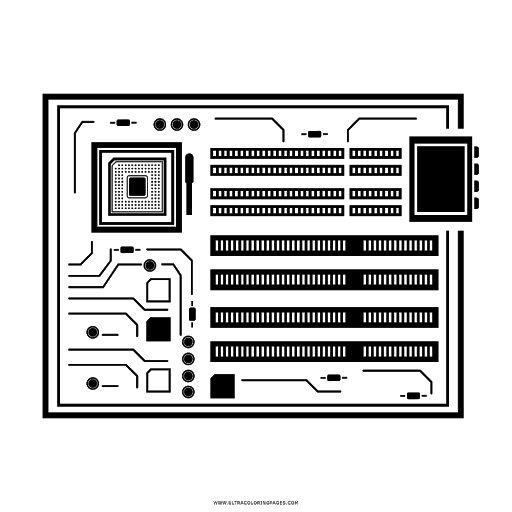 Tarjeta madre
Tarjeta madre
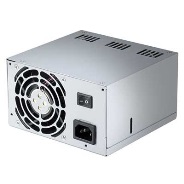 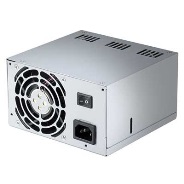 Fuente de Energía
Fuente de Energía
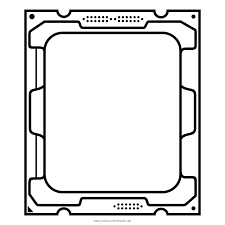 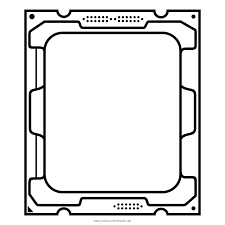 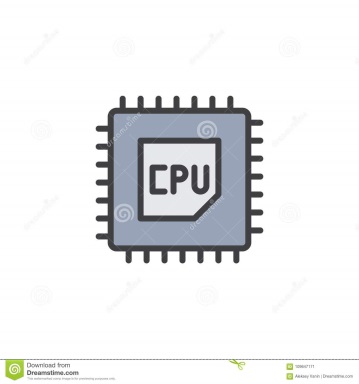 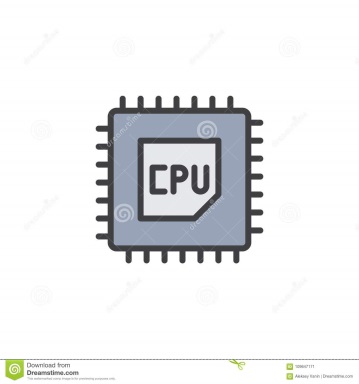 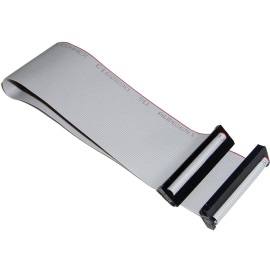 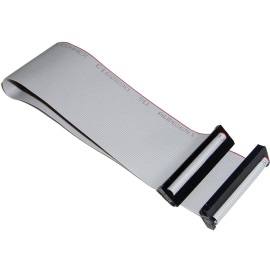 CPU
CPU
Bus de datos
Bus de datos
Semana 2: poner al día todos los apuntes
Semana 2: poner al día todos los apuntes
Imágenes tomadas de Internet para se usadas con fines educativos
Imágenes tomadas de Internet para se usadas con fines educativos